Payments – Provider Org Admin
Covid-19 Vaccination Programme
September 2021
Price Per Dose
What This Is
Price Per Dose (PPD) is a payment mechanism that automatically processes the vaccination records on a weekly basis in CIR.  Through the Price Per Dose mechanism, Providers do not need to issue, send or wait for invoices to be processed in order to be paid. 
The Ministry will activate the following payments on a weekly basis, no further DHB invoicing will be required: 
Payment from the Ministry to the DHB
Payment from the DHB to each Provider, and Provider to each Site on a PPD contract
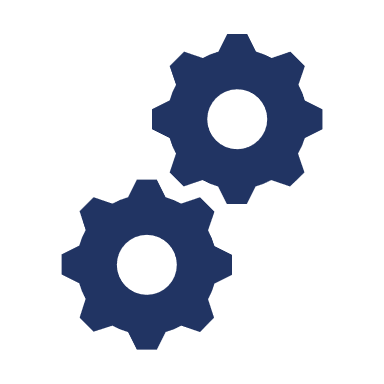 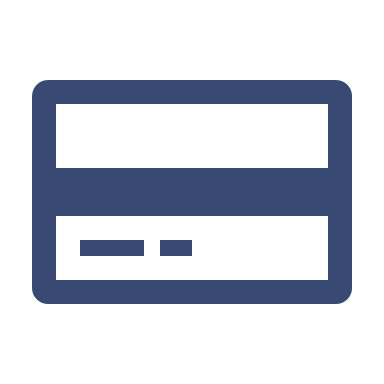 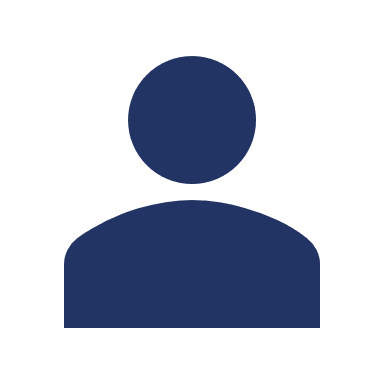 Transparency 
Clear visibility for DHBs and Providers (using amount paid vs doses given) and MoH.
Operational Efficiency 
Claims, price conditions and business rules are now automatically applied by the system.
Fast Payment 
The automatic processing and system integration will enable the payment process to happen faster and more accurately
How can we start PPD for our sites?
When and how will I get paid?
WED
FRI
BCTI
RECONCILE
Payment is Completed and will appear in your bank account. Remittance Emailed*
BCTI will be posted within 
10 - 14 Days from payment
Reconcile payments transactions back to your Remittance and BCTI forms
Payment Processing and Consolidation
How are we paid for previous vaccinations?
If your contract start date is in the past, the process outlined below will take place:
1
3
2
Once Updated, the CIR PPD Solution will enable backdated payments to occur
MOH will arrange for any previously completed vaccinations to be updated with your Provider Setting
Your Site will be paid for these vaccinations the following week
System Overview - Payments
CIR
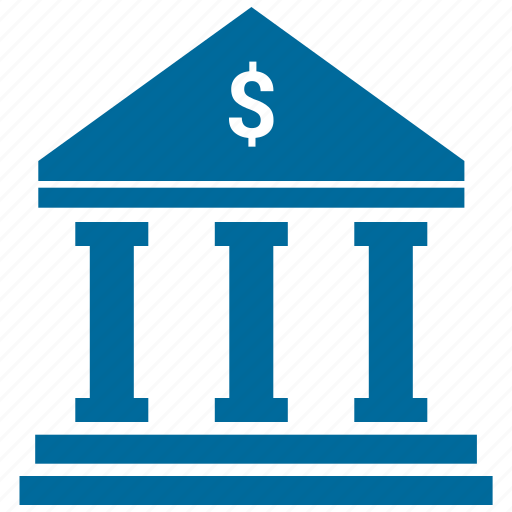 Immunisation Activities
Pending
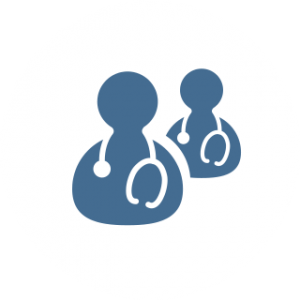 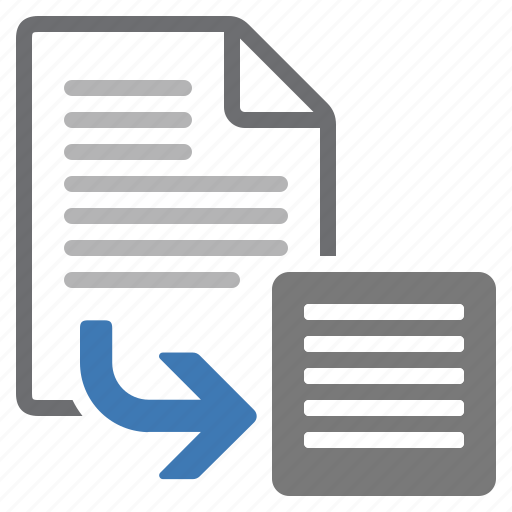 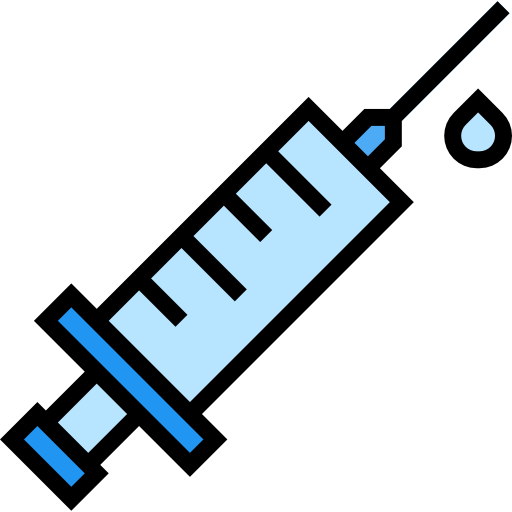 Validate
Claims (daily)
Process Payments (weekly)
Submit Claims
Set Up Provider Contract
NightlyExtract
Provider
Weekly
Vaccinate
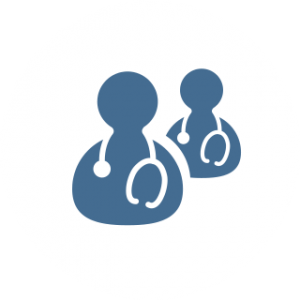 Invoiced (Reference#, activity rate)
Payment
Correct
BCTI, 
Remittance
Acknowledged
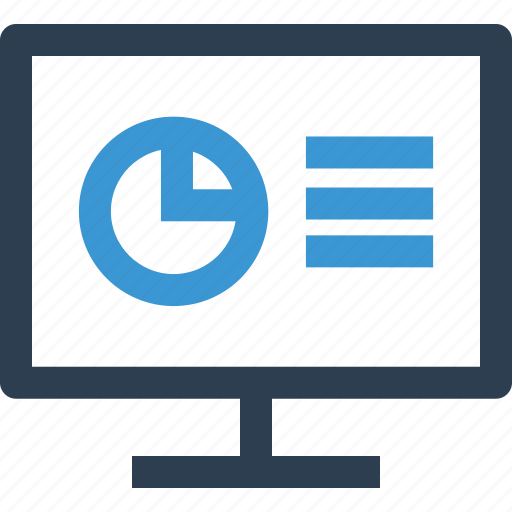 Payment Management Report
Review
Reconcile
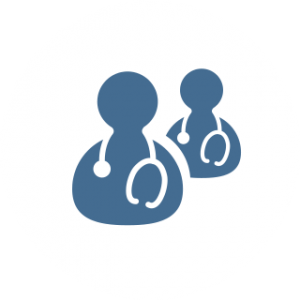 Provider Setting
Ensuring your staff have selected the right Provider Organisation in CIR
What This Means
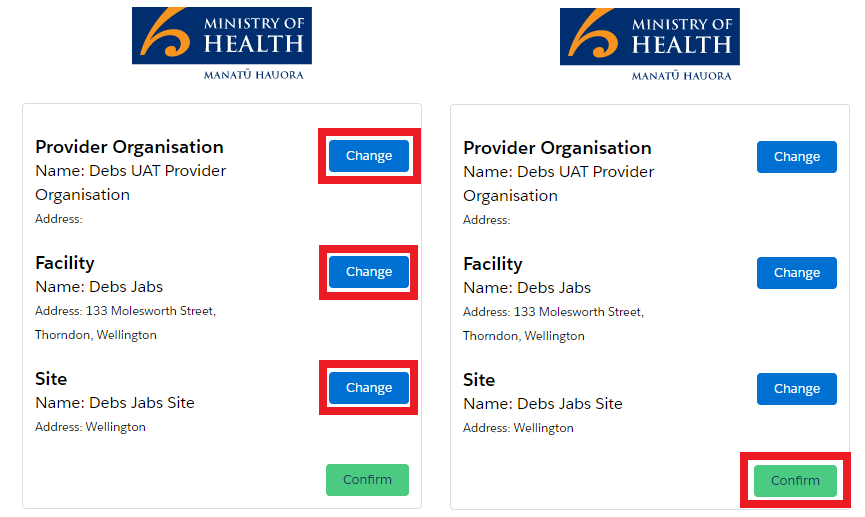 When you log into CIR confirm your Provider, Facility and Site before viewing the CIR Home Screen.
Why This Is Important
It is very important that the PPD Contract holders check that all of their staff have the Provider set correctly, especially when new staff start.

The Provider setting is the trigger for the CIR PPD payment solution to ensure you get paid, so if you have any new staff please ensure they also set their Provider correctly. 

If they have any issues they should contact the Help Desk, once this is resolved they will not need to change it again.
IMMS Payment Management Report
The purpose of and access to the IMMS Payment Management Report
Errors
What This Is
The IMMS Payment Management Report is available to all users who have a CIR Provider Organisation Admin (Payments) Profile.  Daily, CIR will automatically process and validate vaccination records which are ready for payment processing.
For all sites under a Provider when vaccination event has been completed in CIR, the next night the CIR PPD solution will automatically check this against the payment rules to ensure there are no errors.
Note: There is the ability to export the IMMS Payments Management Report if you require this
If a vaccination event is unable to be validated it will go into an error status and show on the Payments Management report.  The error will then need to be resolved in order for payment to be processed.
If there are a large number of errors on the report it is possible that the site was set up with the incorrect Provider Org ID. Please contact the Covid Help Desk to get them to check the settings. The Covid Help Desk can also arrange for changes to a bulk number of transactions, rather than you changing them one at a time.
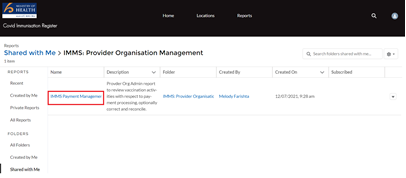 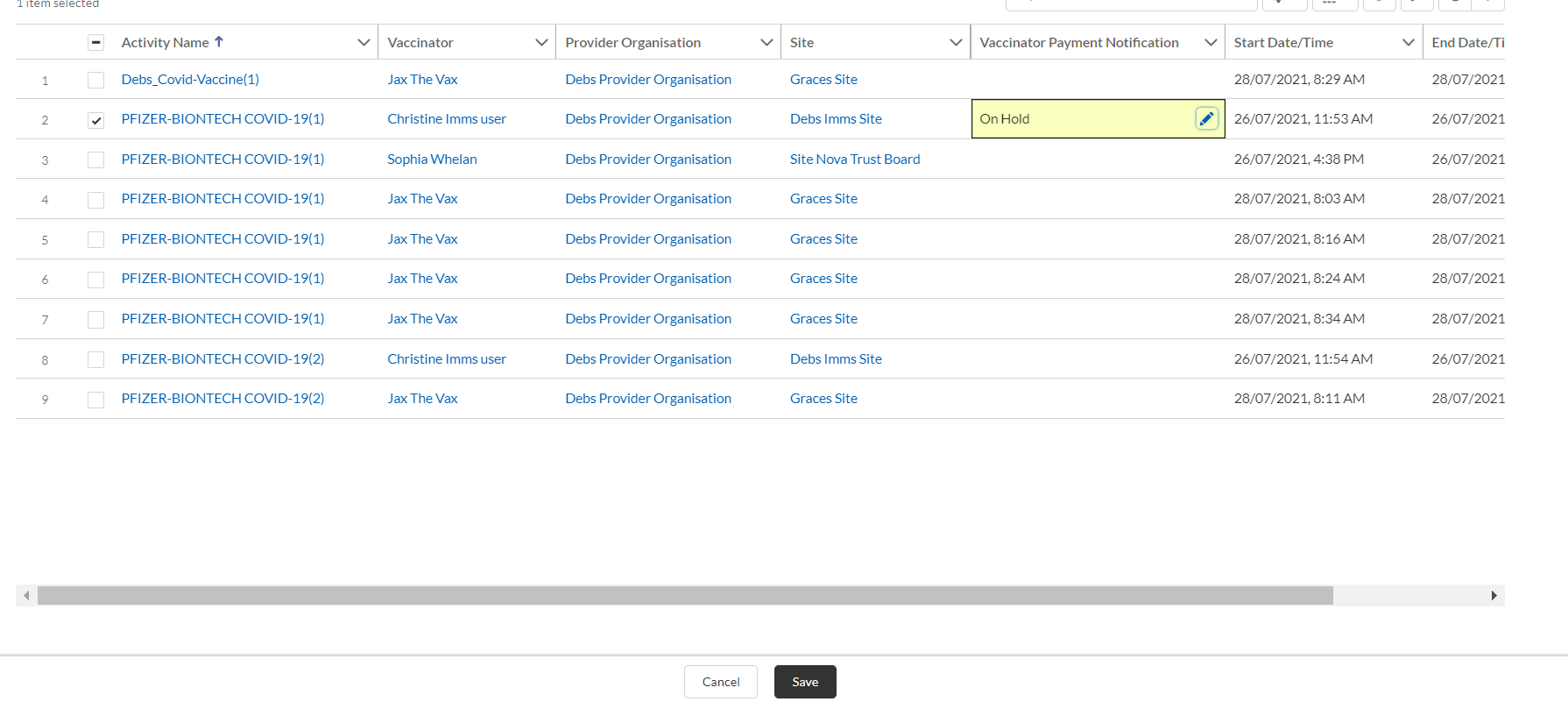 Demo: IMMS Payment Management Report
How To: Complete Invoice Reconciliation – Single Site
How to Complete Invoice Reconciliation for a Single Site
Run Reconciliation Report: Imms Payment Management (Extended) Report
1
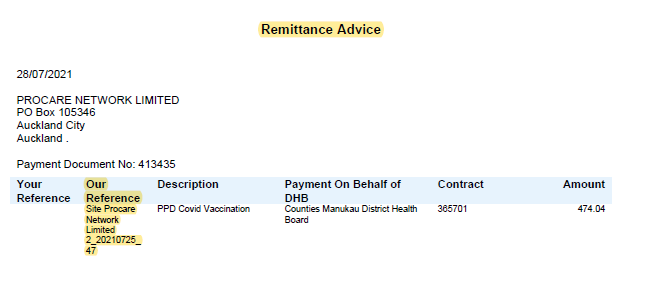 Organise the report by End/Date Time: Sort Ascending
2
Locate Reference Number field: Copy Reference Number
3
Ensure this matches the reference number on your Remittance Advice and BCTI Forms
4
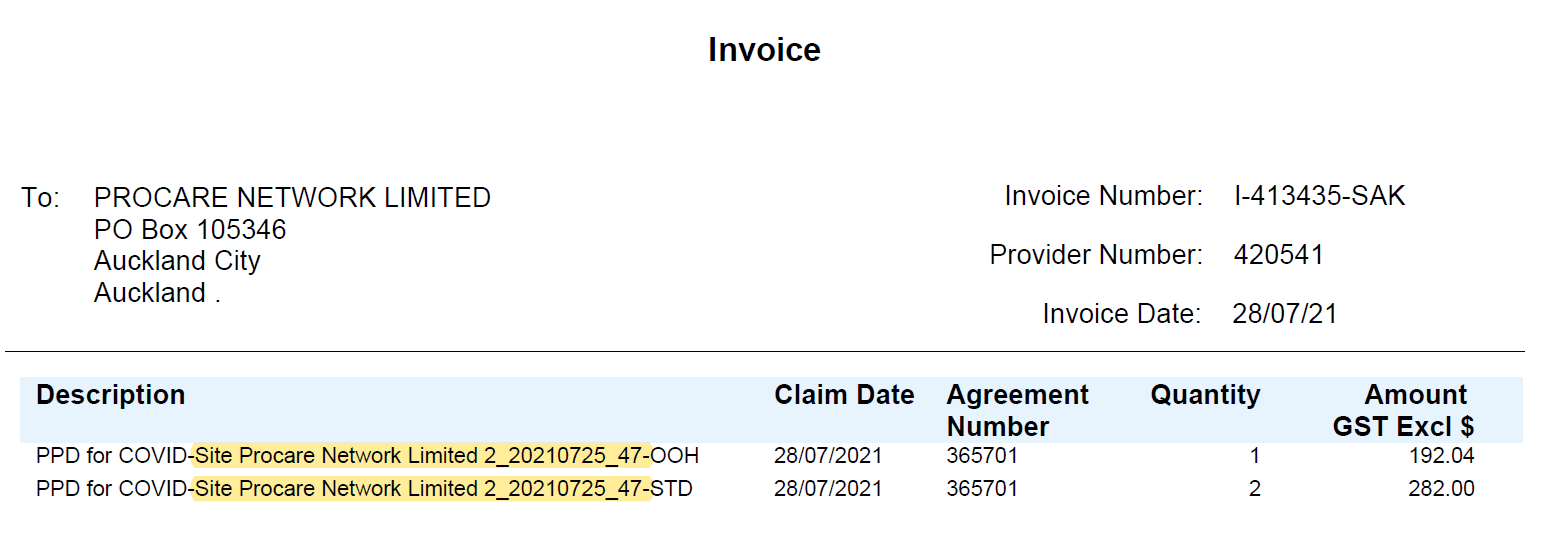 Select Filter Icon: Click Reference Number Field
5
Paste Reference Number you have copied into the blank field and Select Apply
6
Delete Reference Number not equal to “” Field
7
Remittance Advice and BCTI Form as detailed in Step
Invoice Reconciliation Report will be ready to use and enable you to view:
8
4
The total number of records within a specific payment run
The number of transactions made within hours (STD)
The number of transactions made out of hours (OOH)
Manually work out the same total displayed on your Remittance Advice and BCTI forms.
How To: Complete Invoice Reconciliation – Multiple Sites
How to Complete Invoice Reconciliation for Multiple sites
Run Reconciliation Report: Imms Payment Manager (Extended) Report
1
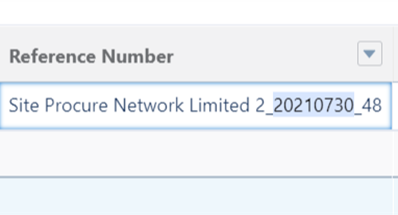 Organise the report by End/Date Time: Sort Ascending
2
Locate Reference Number field: Copy the Vaccination Activity Date ONLY from the Reference Number
3
Ensure this matches the reference number on your Remittance Advice and BCTI Forms
4
Vaccination Activity Date as detailed in Step
Select Filter Icon: Click Reference Number Field
3
5
Paste Reference Number you have copied into the blank field and Select Apply
6
Delete Reference Number not equal to “” Field
7
Invoice Reconciliation Report will be ready to use and enable you to view:
8
The total number of records within a specific payment run
The number of transactions made within hours (STD)
The number of transactions made out of hours (OOH)
Check the ability to manually work out the same total displayed on your Remittance Advice and BCTI forms.
How to Lock Activities
How to lock an Immunisation Activity and stop the payment from processing
1
Navigate to Immunisation Activities Tab
Select list view Drop Down – Select Lock Payments – Last 7 Days. This will show you:
 All immunisation activities from the past 7 days which
Have not been sent for Payment Processing yet OR 
Have been sent for Payment Processing but need to be corrected
2
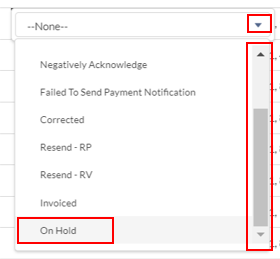 3
On the Immunisation Activity you need to lock – click on to the pencil in the vaccinator payment notification field on the same row
4
Click on to the Drop Down, and use the scroll bar to scroll downwards and Select “On Hold”
Click Save - The Vaccinator Payment Notification field will now appear yellow and show as On Hold.
5
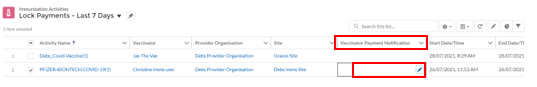 This means that the Immunisation Activity is now locked and cannot be processed for payment until it is unlocked.
6
Appendix
Completing Site Transition Form
Complete the PPD Transition Form if you are an existing site on CIR transitioning to Price Per Dose Payments: Important - Include Contract Number and Regional Public Holiday(s) Observed
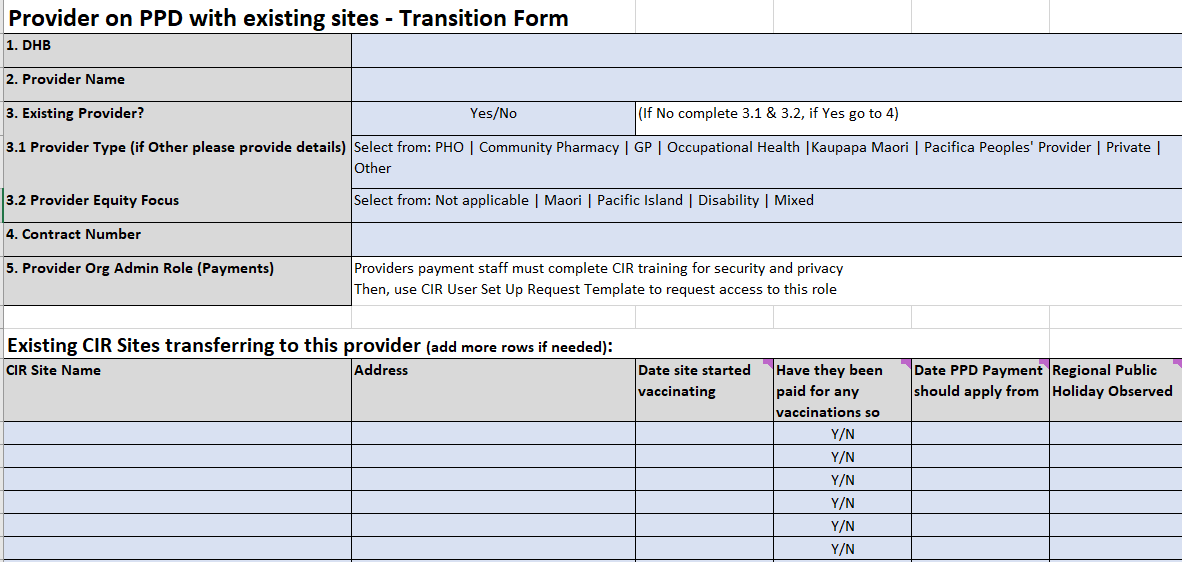 CIR User Set Up Template
Complete the CIR User Set Up Request form if you are a New Site on CIR and send back to Service Desk to be set up with CIR access
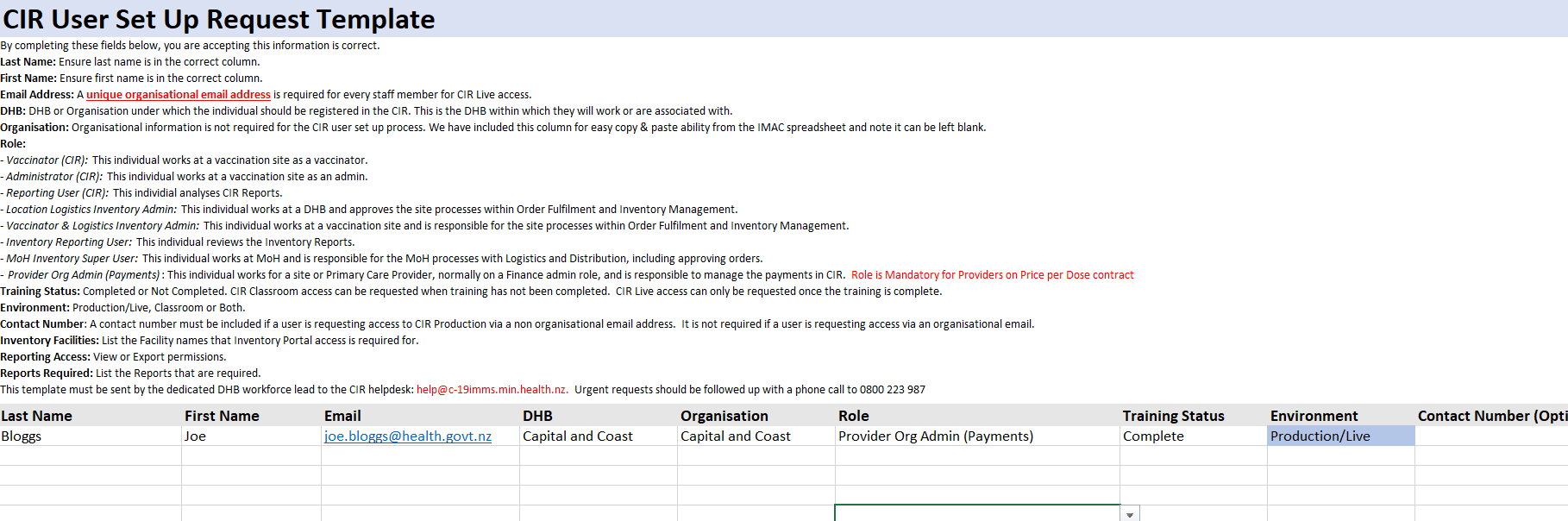 CIR Site Set Up Form
Complete the CIR Site Set Up Request form if you are a New Site to CIR. This information is crucial to link the CIR vaccination records to the existing contract and therefore payment processing. Important - Include Contract Number and Regional Public Holiday(s) Observed
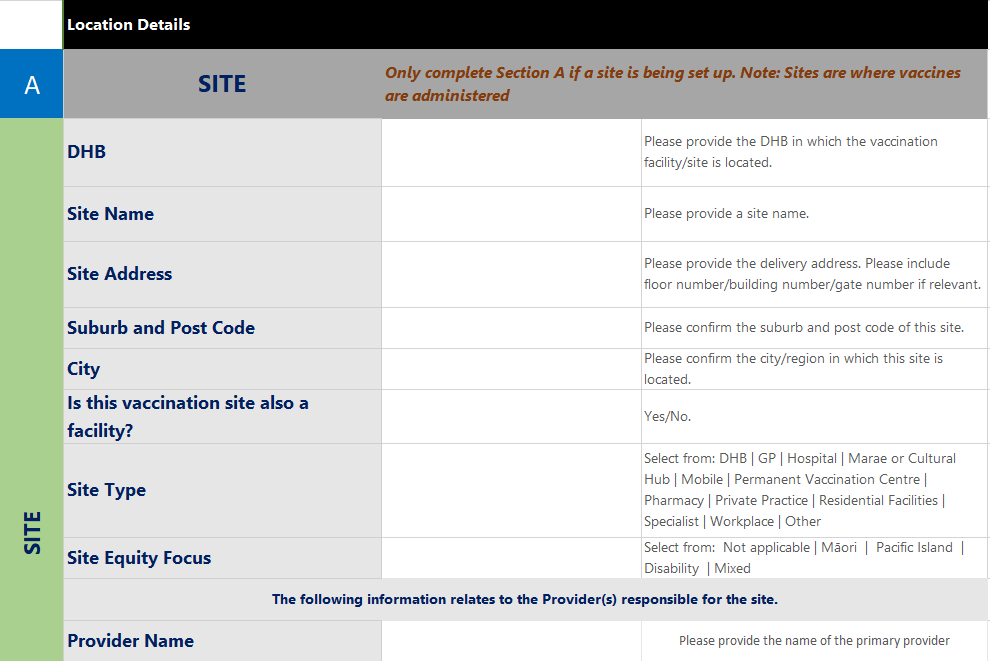 IMMS Payment Management Report – Vaccination Payments Status
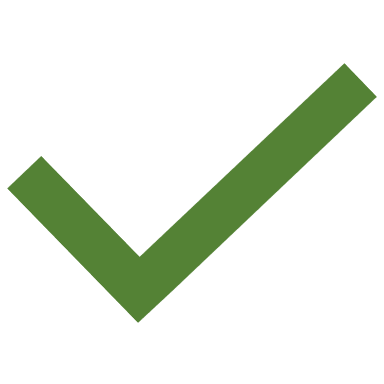 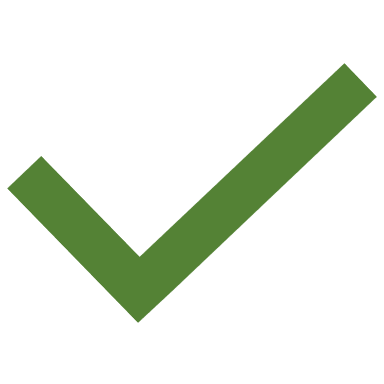 ACTION REQUIRED: The only “safe” PPD vaccination records to change are ones with payment notification Null (not extracted yet) or Negatively Acknowledged. Negatively acknowledged should typically be corrected by Sector Ops or the Provider Org Admin for that site/provider.